Outline
Overall Course Design
Student Background
Teaching Programming Concepts
Python and MindTap
CCCCNJ Coference April 12, 2019
2
Course Contents and Learning Objectives
CSIT100: Introduction to Computer Concepts
Computer Concepts
Hardware/Software
Network/Internet
Computer Programming
Technology and Society
Computer Skills
Microsoft Excel
Microsoft Access
HTML
Python
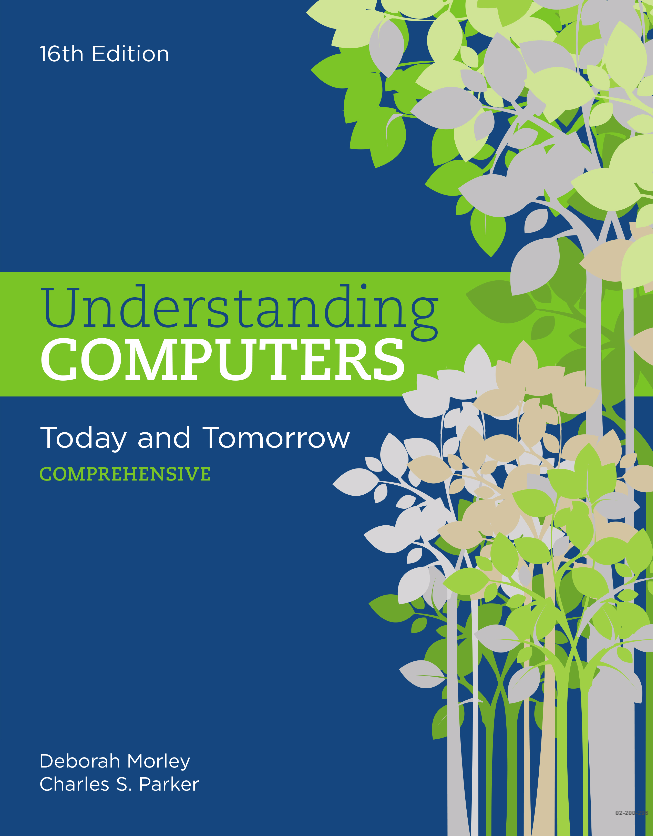 CCCCNJ Coference April 12, 2019
3
Student Background (Fall 2018)
CCCCNJ Coference April 12, 2019
4
Student Background (Spring 2019)
CCCCNJ Coference April 12, 2019
5
Student Computer Background
Microsoft Word: ~ 75%
Microsoft PowerPoint: ~ 50%
Image Processing: 5 ~ 10%
Microsoft Excel: 5 ~ 20%
Microsoft Access: 0%
Programming: 0%
CCCCNJ Coference April 12, 2019
6
Computer Labs: Contents
Excel: Worksheet formatting, formulas and functions, cell reference, charts
Access: Tables, relationships, queries
HTML: Tags (formatting, hyperlink)
Python: Variables, expression and data type, selection control, repetition control
CCCCNJ Coference April 12, 2019
7
Computer Labs: Approach
Lab activities: Use real applications


Homework: Use MindTap
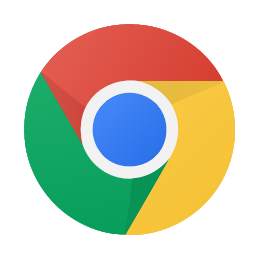 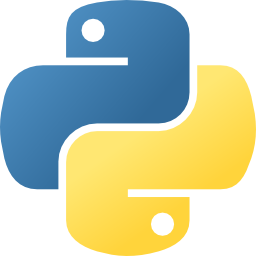 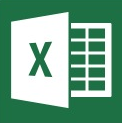 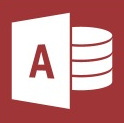 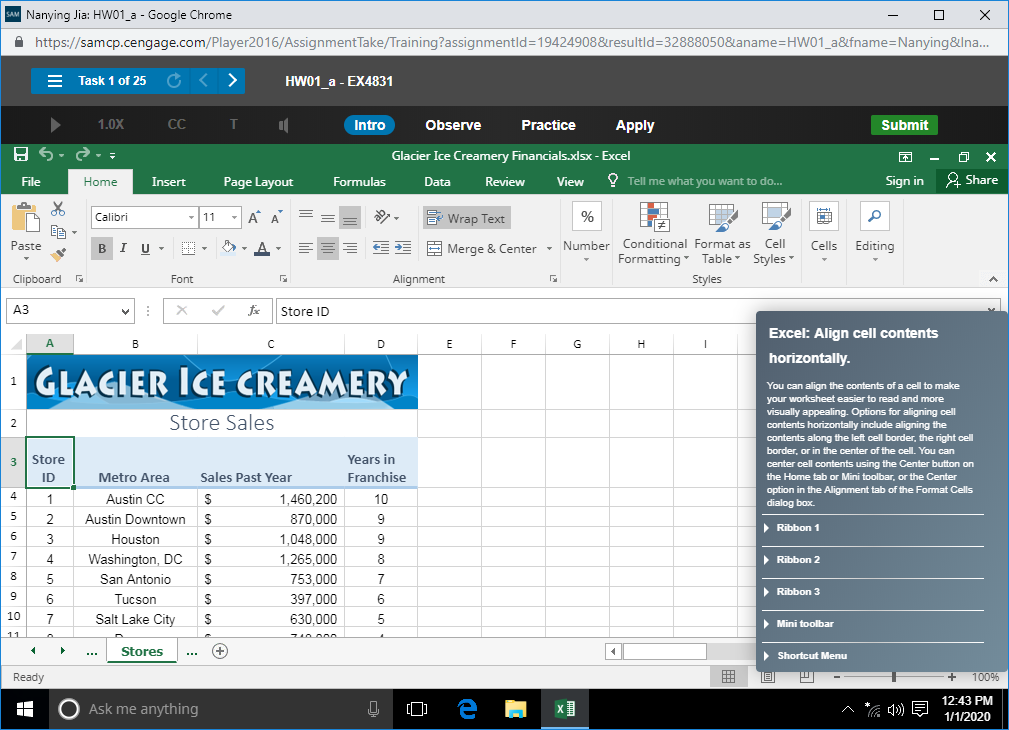 CCCCNJ Coference April 12, 2019
8
Build Concepts and Skills around One Major Example
Practice around one major task and a few smaller tasks
Lab 1: spreadsheet basics
Lab 2 & 3: formulas and functions
Lab 4: cell reference
Lab 5: charts
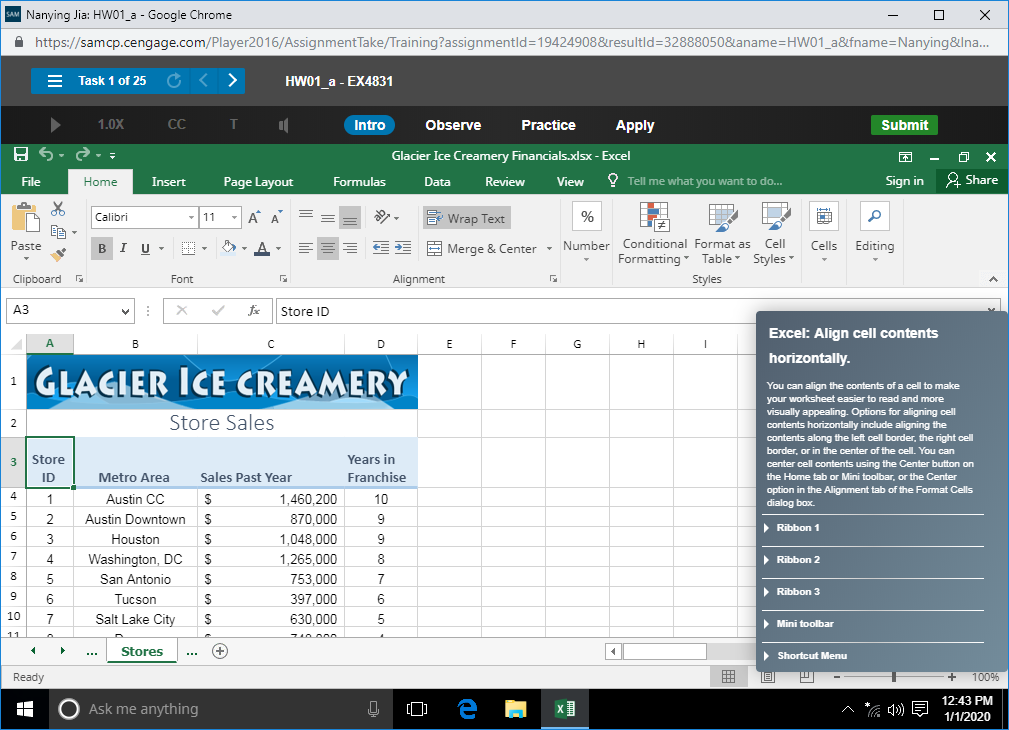 CCCCNJ Coference April 12, 2019
9
Lab 1: Spreadsheet Basics
CCCCNJ Coference April 12, 2019
10
Lab 2 & 3: Formulas and Functions
CCCCNJ Coference April 12, 2019
11
Lab 4: Cell Reference
CCCCNJ Coference April 12, 2019
12
Lab 5: Excel Charts
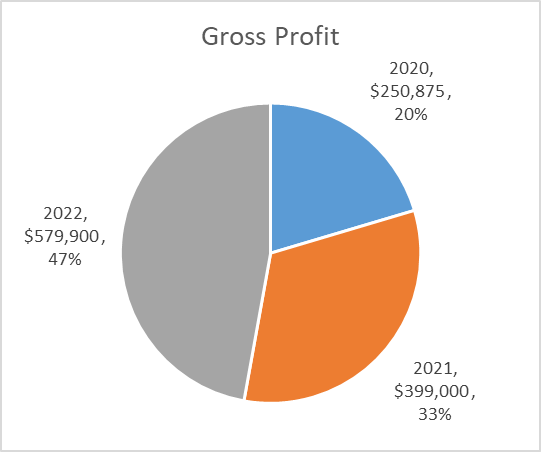 CCCCNJ Coference April 12, 2019
13
Lab 5: Excel Charts (cont’d)
CCCCNJ Coference April 12, 2019
14
Conditional Formatting
CCCCNJ Coference April 12, 2019
15
Teaching Programming Concepts
Rearrange the lecture sequence to discuss programming one week before Python lab
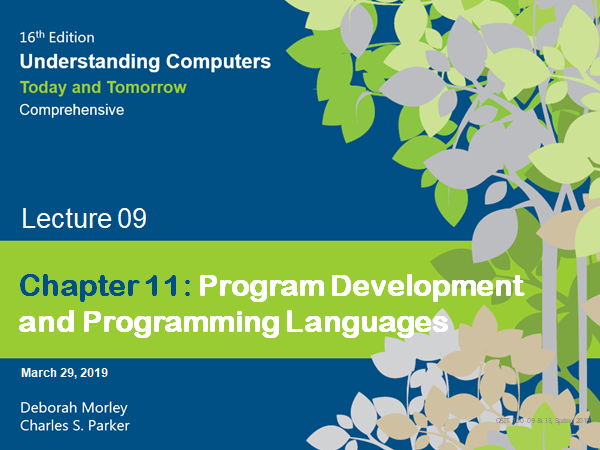 CCCCNJ Coference April 12, 2019
16
Prepare Students with Basic Programming Approach (cont’d)
CCCCNJ Coference April 12, 2019
17
Prepare Students with Basic Programming Approach
CCCCNJ Coference April 12, 2019
18
Prepare Students with Basic Programming Approach (cont’d)
CCCCNJ Coference April 12, 2019
19
Prepare Students with Basic Programming Approach (cont’d)
CCCCNJ Coference April 12, 2019
20
Approach to Learning Python
CCCCNJ Coference April 12, 2019
21
Python: Contents
Data type
Variables
Statements
Simple Expressions
Control Statements: If-else, While
CCCCNJ Coference April 12, 2019
22
Python: Lab Design
Lab 1: Variables, data type
Lab 2 & 3: Expressions
Lab 4: Control statements
CCCCNJ Coference April 12, 2019
23
Example: Python
CCCCNJ Coference April 12, 2019
24
Example: Python
What’s your name?
Jim
Hi, Jim! Glad to meet you!
CCCCNJ Coference April 12, 2019
25
Example: Another Python
CCCCNJ Coference April 12, 2019
26
Example: Another Python
Hi! I'll help you to find out your overall score for CSIT-I00. What's your average score for homework so far?
89.2
What about your midterm exam?
80.4
Ok, your overall score at this moment is
83.92
CCCCNJ Coference April 12, 2019
27
Python: Approach
IDLE: Use the interactive environments, and create coding page
MindTap: Homework
CCCCNJ Coference April 12, 2019
28
Lab 1: Introduction
Variables
Expressions
Data type
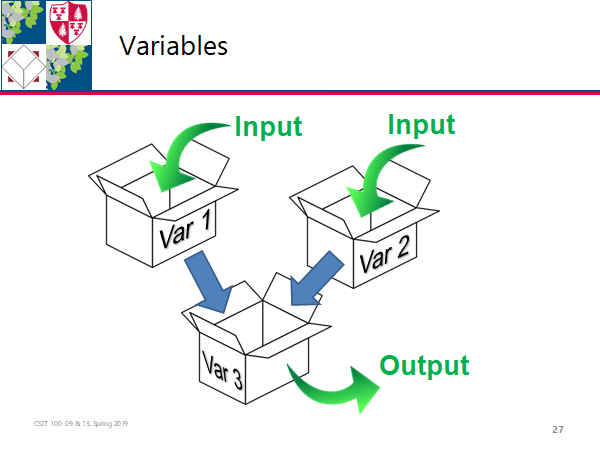 CCCCNJ Coference April 12, 2019
29
Data Type: Learn from Mistakes
>>> first=input("What's your first name?")
>>> last=input("What's your last name?")
>>> print("Hi ",first,last,"!")
>>> print("Hi ",first,"!")
CCCCNJ Coference April 12, 2019
30
IDLE
>>> 2+3
5
>>> a=2
>>> a
2
>>> a=a+1
>>> a
3
CCCCNJ Coference April 12, 2019
31
Data Type: Learn from Mistakes (cont’d)
>>> width=input("Let's calculate the area of a rectangle. \n What's its width?")
>>> height=input("And what's its height?")
>>> width*height
CCCCNJ Coference April 12, 2019
32
Data Type: Learn from Mistakes (cont’d)
>>> print("The area of your rectangle is: " width*height)
…
TypeError: can't multiply sequence by non-int of type 'str'
What's wrong??
CCCCNJ Coference April 12, 2019
33
Lab 2 & 3: Expressions
Build simple expressions 
Use one main example for the next 3 labs
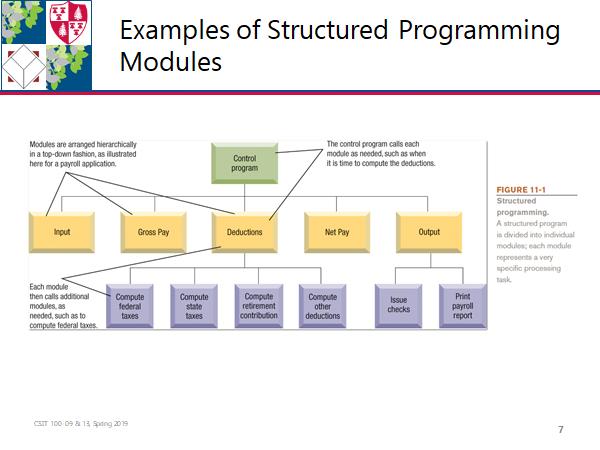 CCCCNJ Coference April 12, 2019
34
Expressions
CCCCNJ Coference April 12, 2019
35
Expressions (cont’d)
Paystub.py, Version 1
Frequently made mistake: name mismatch
CCCCNJ Coference April 12, 2019
36
Expressions (cont’d)
Paystub.py, Version 2
CCCCNJ Coference April 12, 2019
37
Control Statements: if-else
if 	<condition>:
	<sequence of statements-1>
else:
	<sequence of statements-2>
condition
Yes
(TRUE)
statements-1
No (FALSE)
statements-2
CCCCNJ Coference April 12, 2019
38
PayStub: With Control Statements, Comments
CCCCNJ Coference April 12, 2019
39
Python on MindTap
Good interactive environment for students to practice
MindTap Login
CCCCNJ Coference April 12, 2019
40
[Speaker Notes: https://www.cengage.com/dashboard/#/login
nyjia@yahoo.com / N..1
jian@Montclair.edu / R…1]
Issues
Variable = expression (not used to the concept)
Errors caused by typos (Suggested to use Copy/Paste)
Data types
CCCCNJ Coference April 12, 2019
41